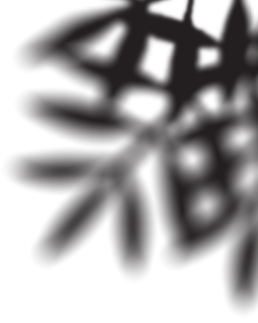 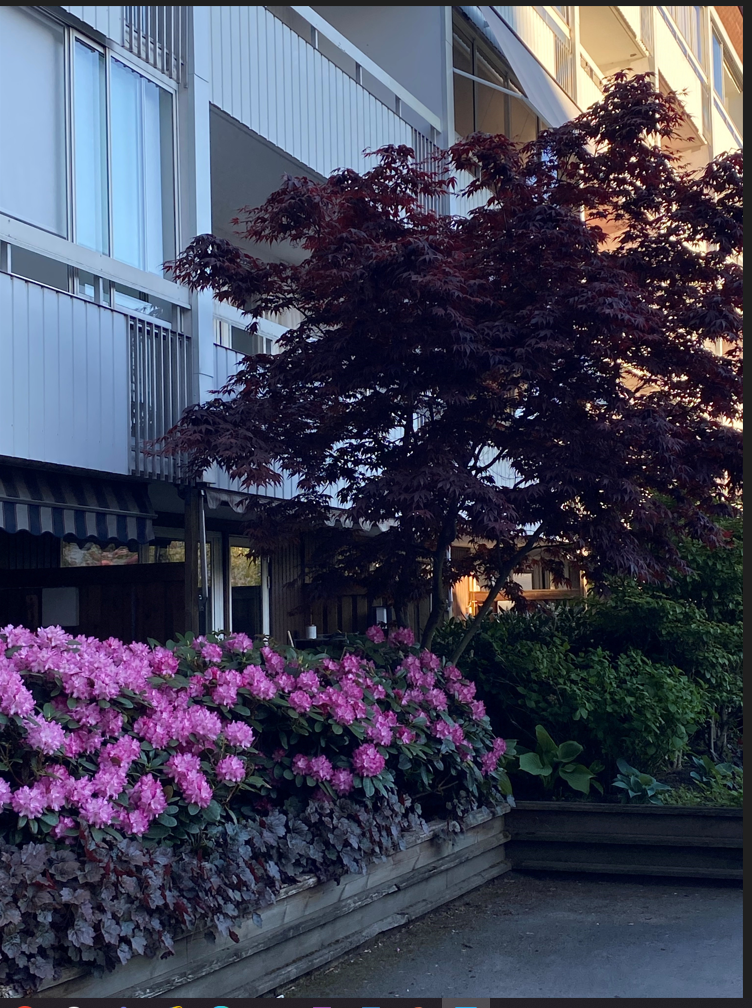 Medlemsmöte /föreningsstämma 2023-05-09Brf Kämpen
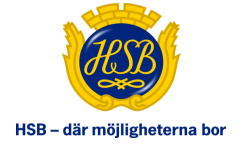 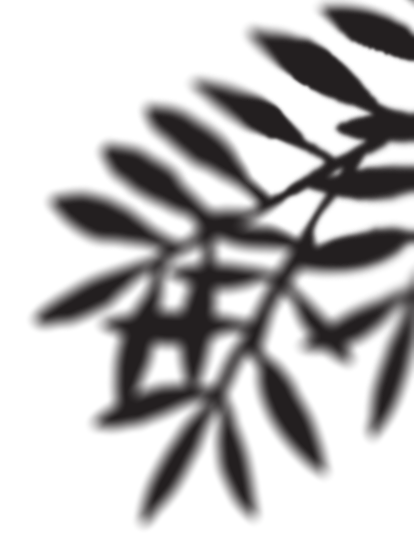 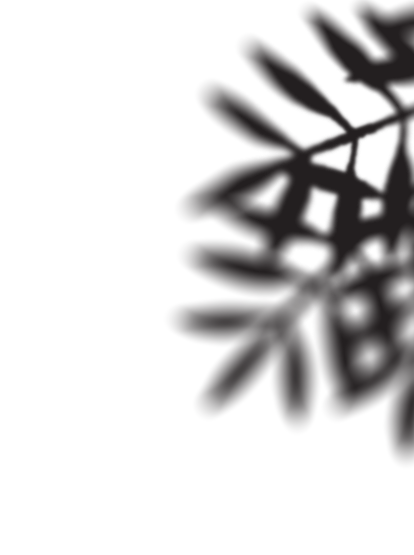 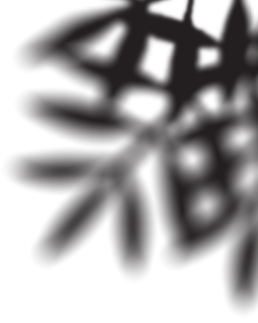 Sophanteringen
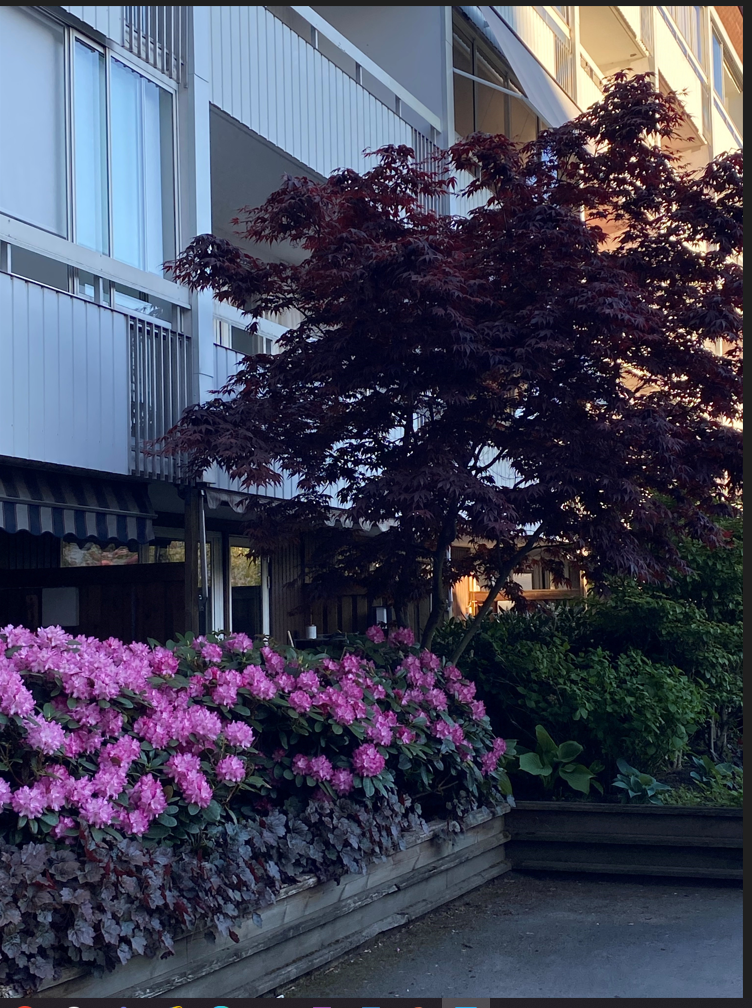 Sopnedkasten kommer att stängas.  
June avfall informerar
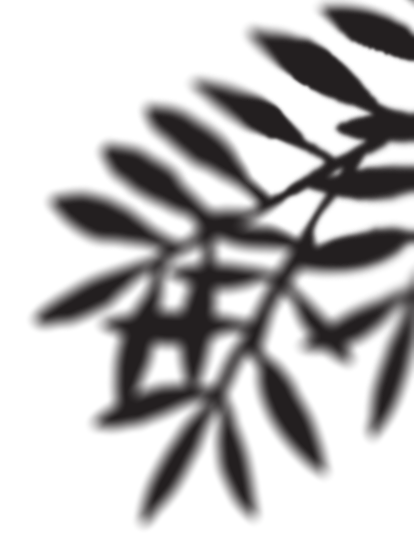 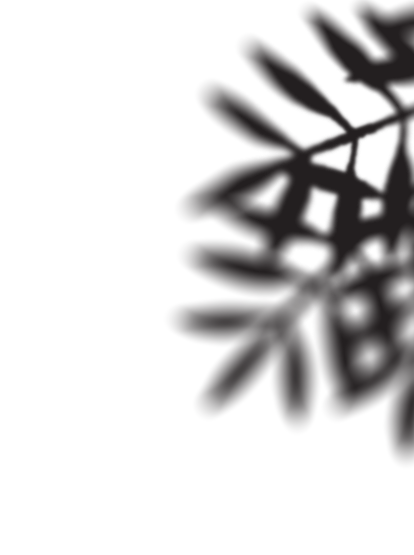 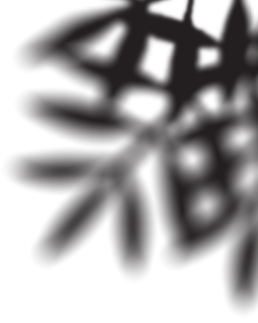 Vad händer i vår förening
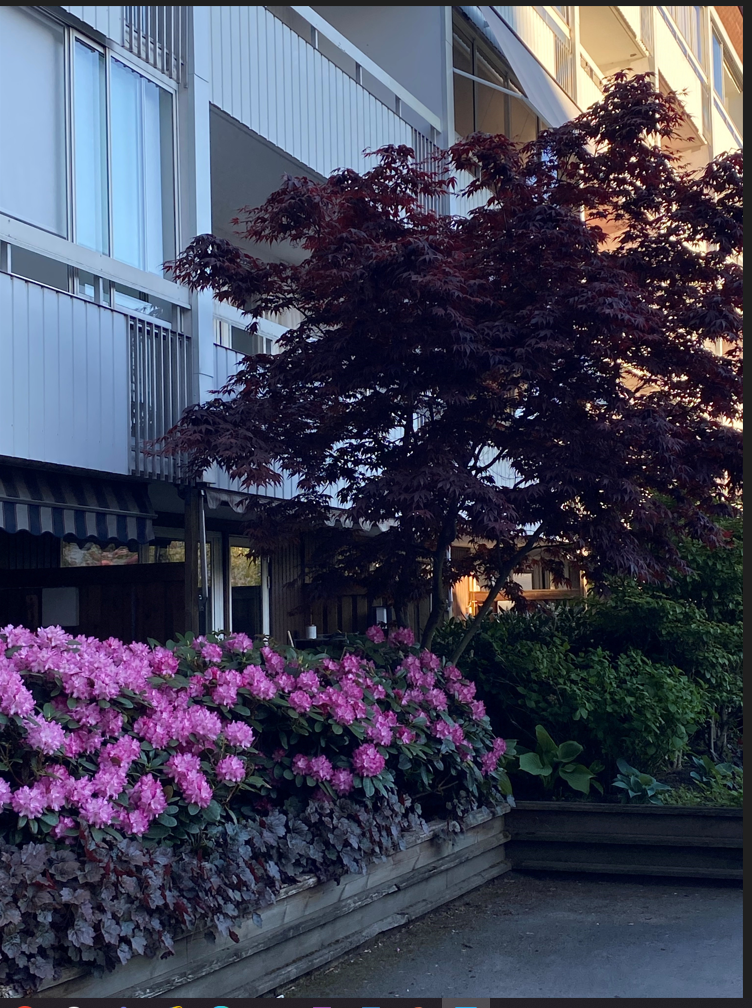 Hus och gård
Garage
Sophantering
Övrigt
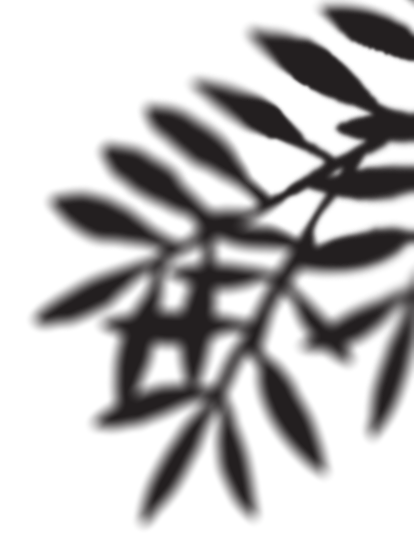 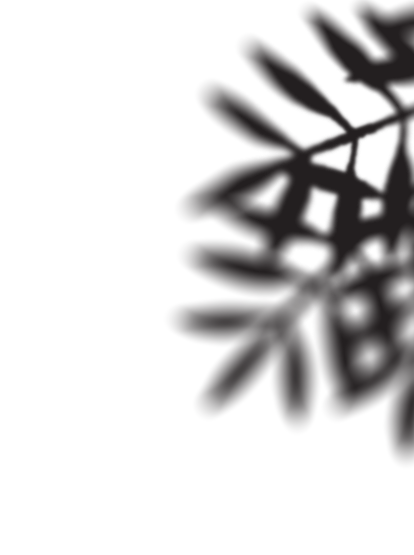 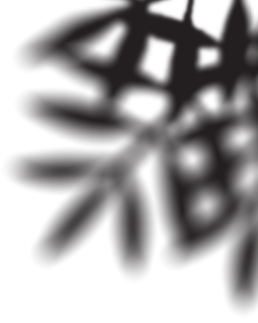 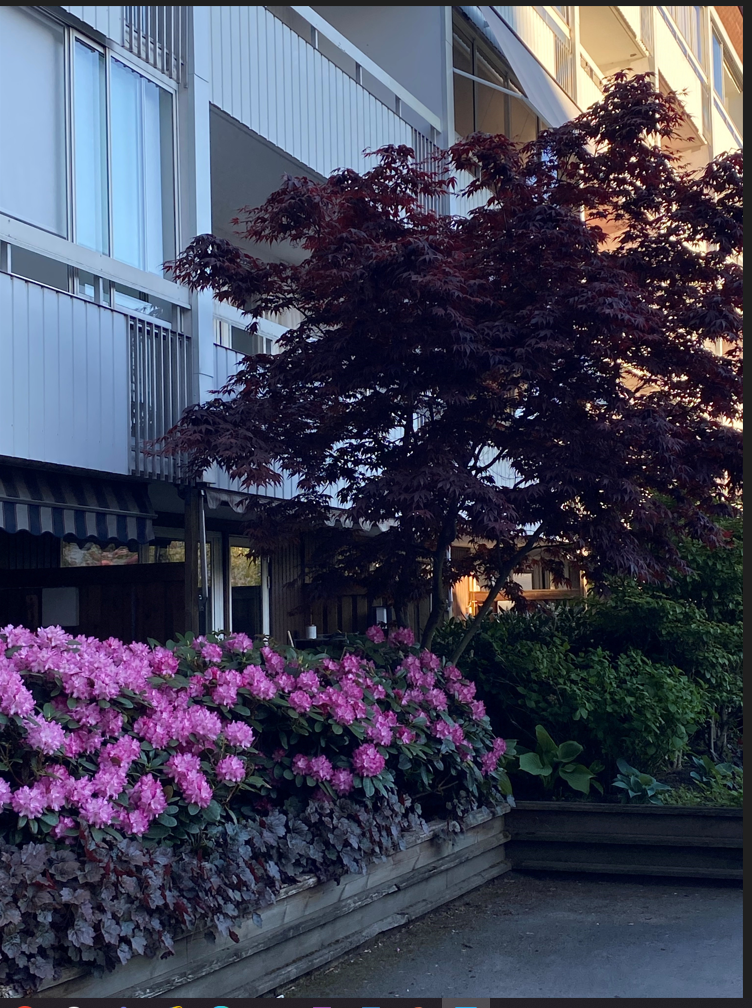 Hus och gård
Återställande efter branden, status
Fönsterbyten i hus B och D 
Ny belysning i cykelställen
Träd och buskar
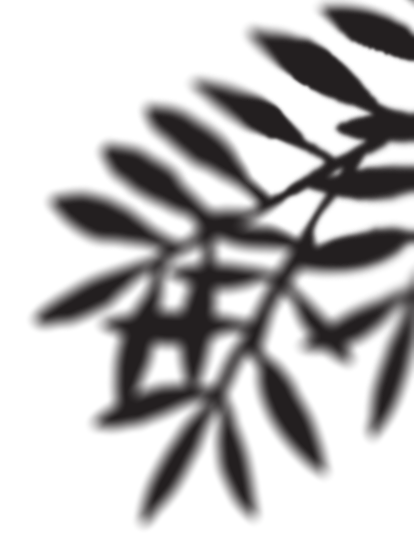 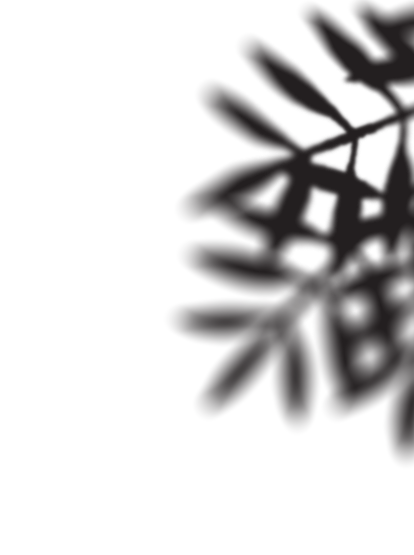 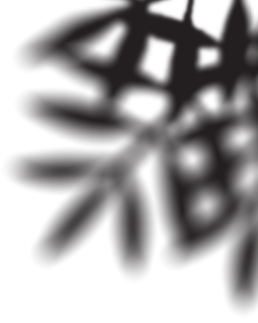 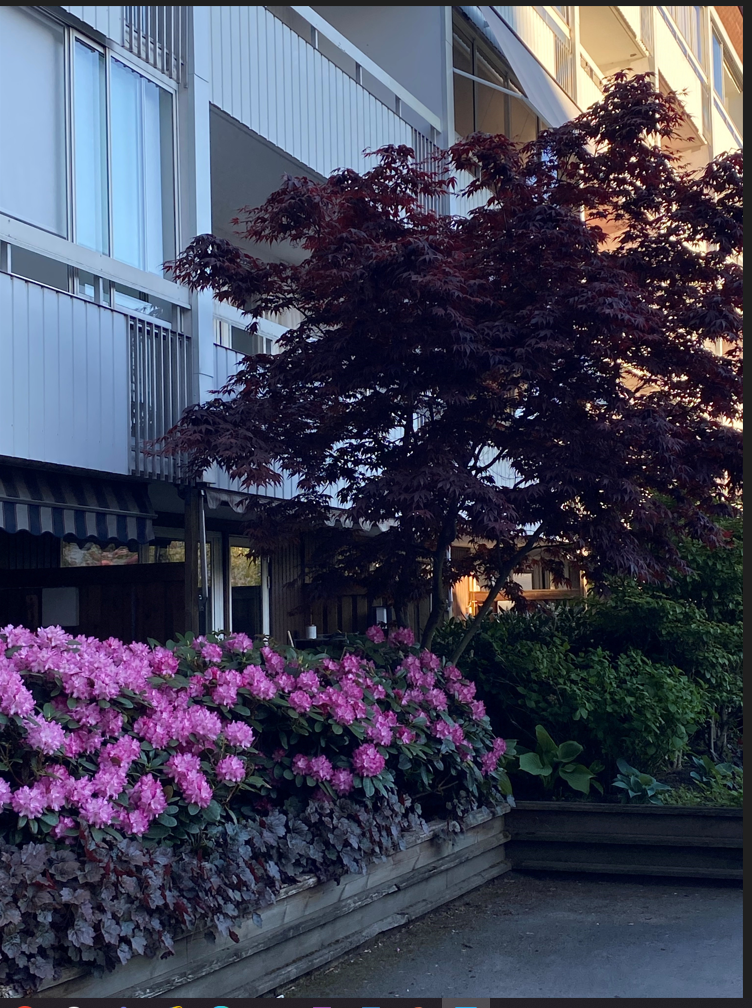 Garage
Ny högtryckstvätt
Uppmärkning av p-platser med lgh nummer
Nytt sprinklerlarm
Hyreshöjning av p-platser 1 juli 
Bil 100 kr
MC 50 kr
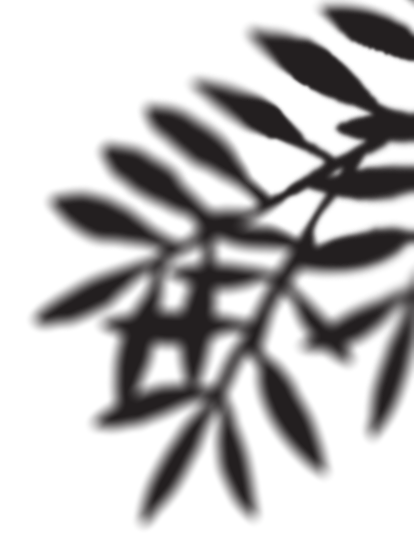 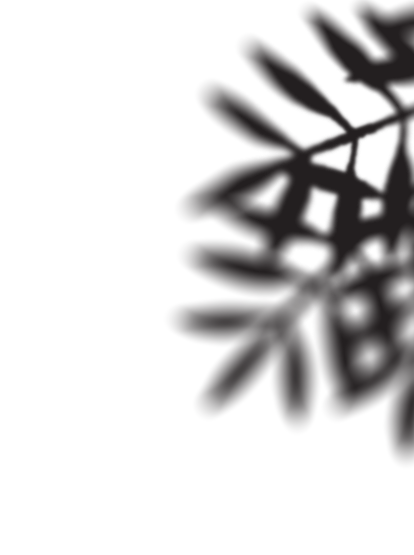 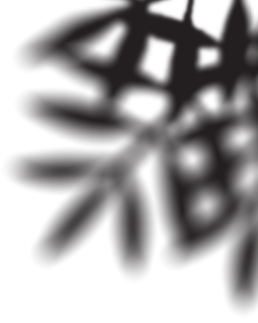 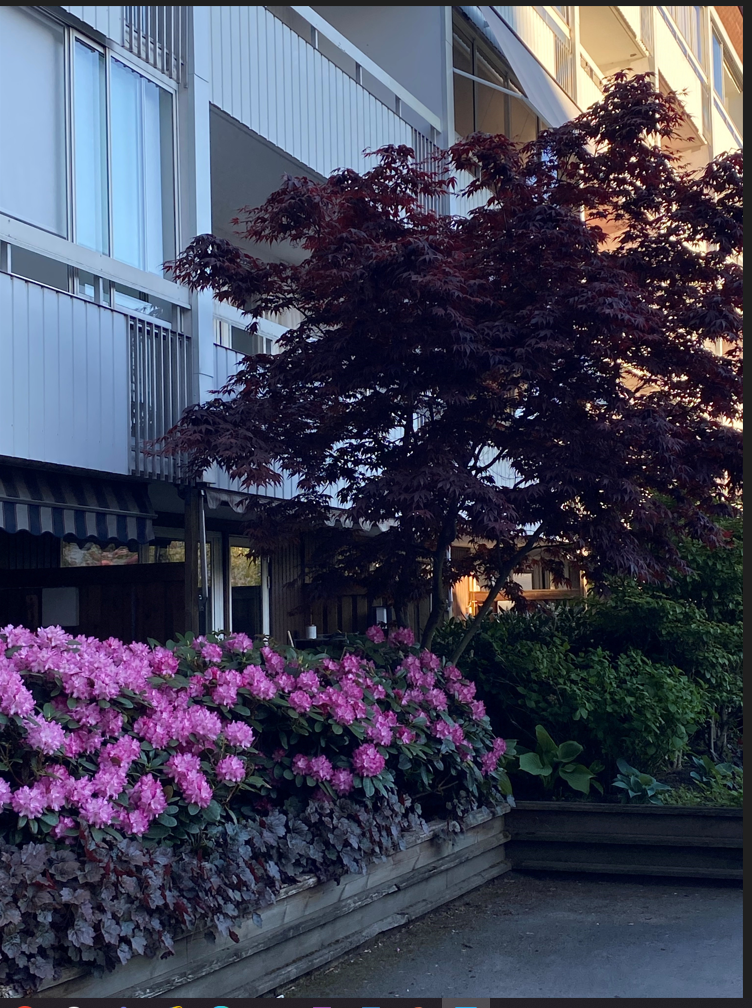 Övrigt
Internet och TV avtal
Rasta inga djur på gården
F.d. Handels lokaler
Omflyttning av kallförråd
Renovering av bostadsrätt
William på kontoret
Vattenlarm
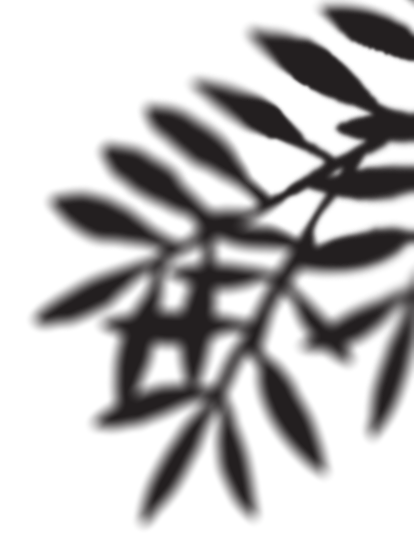 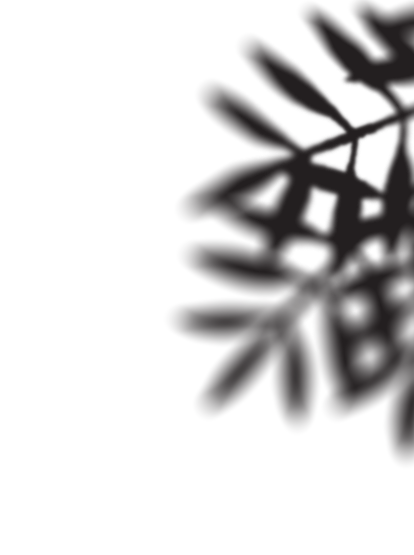 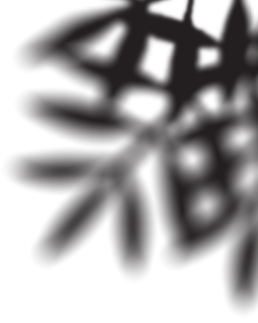 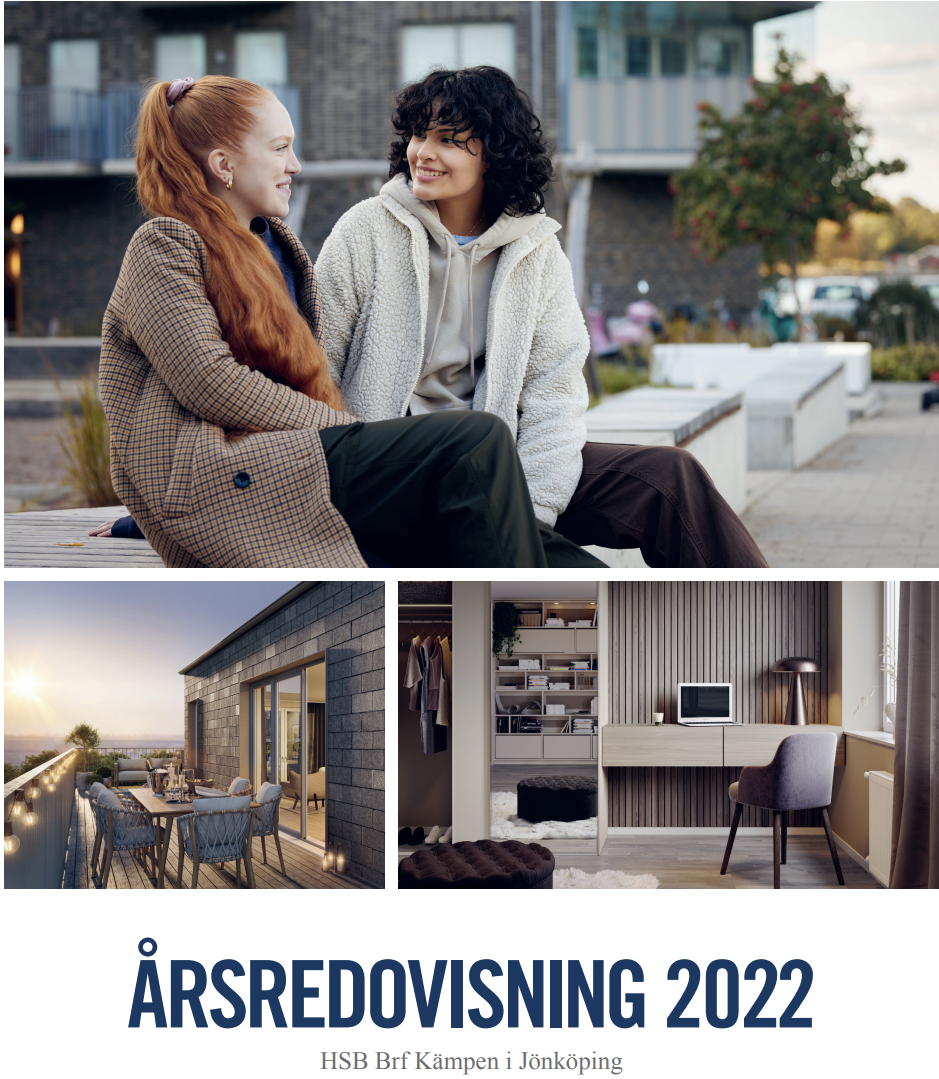 Årsmöte 2023
DAGORDNING FÖR FÖRENINGSSTÄMMA 230509
                                         BOSTADSFÖRENINGEN KÄMPEN

1.   Föreningsstämmans öppnande
2.   Val av stämmoordförande
3.   Anmälan av stämmoordförandens val av protokollförare
4.   Godkännande av röstlängd
5.   Fråga om närvarorätt vid föreningsstämman
6.   Godkännande av dagordningen
7.   Val av två personer att jämte stämmoordföranden justera protokollet
8.   Val av två rösträknare
9.   Fråga om kallelse skett i behörig ordning
10. Stadgeändring. Styrelsens förslag att anta nya stadgar, 2023 års normalstadgar för 
      HSB bostadsrättsförening. Stadgeförslaget bifogas med denna kallelse. Första beslut.
11. Genomgång av styrelsens årsredovisning
12. Genomgång av revisorernas berättelse
13. Beslut om fastställande av resultat och balansräkning
14. Beslut i anledning av bostadsrättsföreningens vinst eller förlust enligt den fastställda balansräkningen
15. Beslut om ansvarsfrihet för styrelsens ledamöter
16. Beslut om arvoden och principer för andra ekonomiska ersättningar för styrelsens ledamöter, revisorer,
      Valberedning och de andra förtroendevalda som valts av föreningsstämman
17. Beslut om antal styrelseledamöter och suppleanter
18. Val av styrelsens ordförande, styrelseledamöter och suppleanter
19. Presentation av HSB-ledamot
20. Beslut om antal revisorer och suppleanter
21. Val av revisor/-er och suppleanter
22. Beslut om antal ledamöter i valberedningen
23. Val av valberedning. En ledamot utses till valberedningens ordförande
24. Val av fullmäktige och ersättare samt övriga representanter i HSB
25. Av styrelsen till föreningsstämman hänskjutna frågor och av medlemmar anmälda ärenden som angivits i kallelsen
26. Föreningsstämmans avslutande
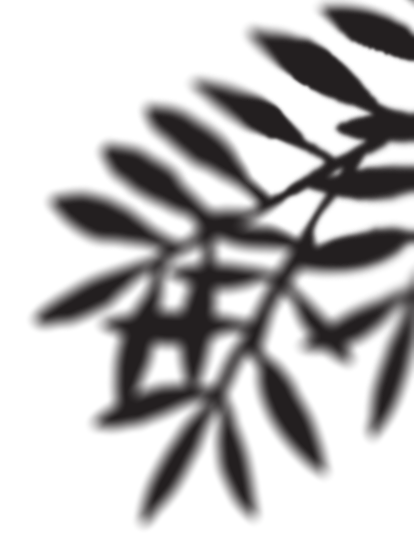 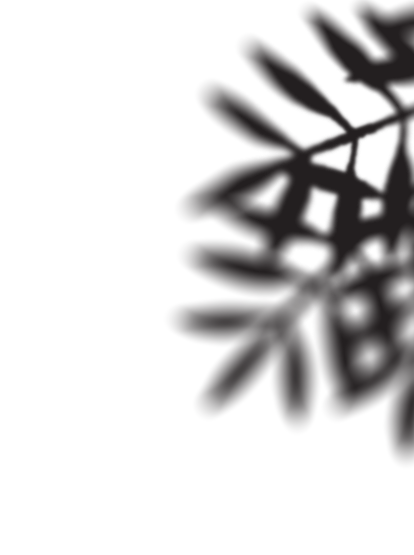 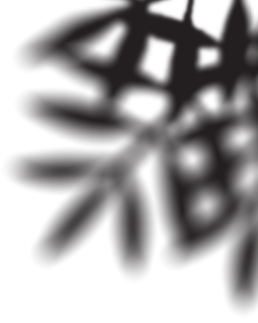 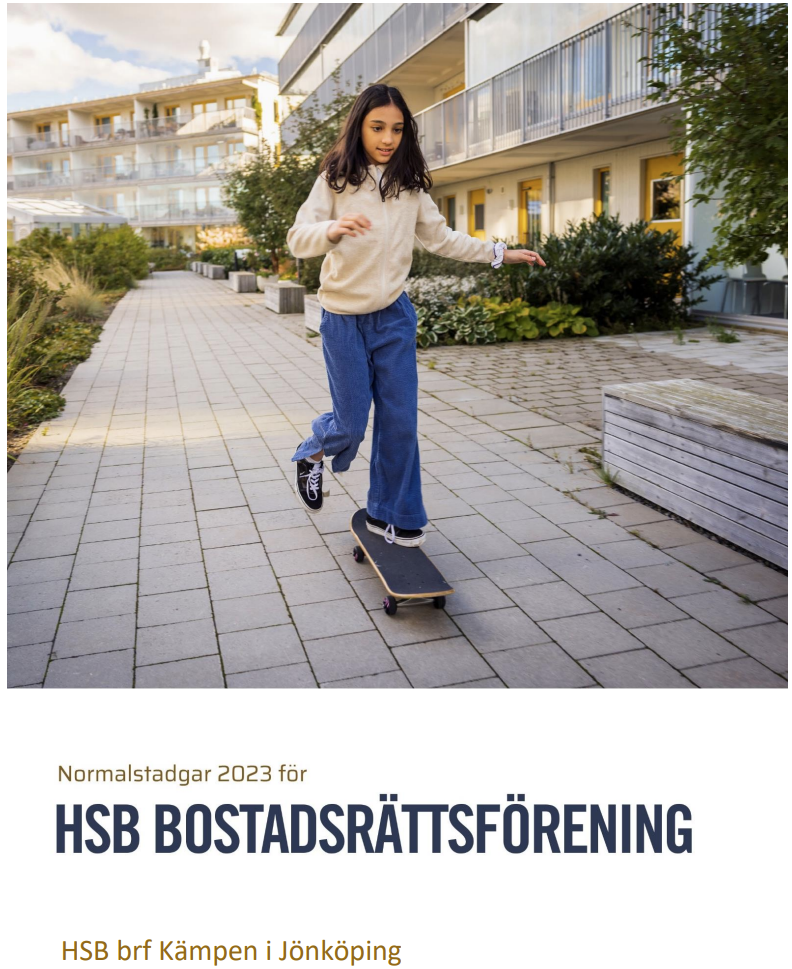 Normalstadgar
HSBs normalstadgar för            bostadsrättsföreningar 2023
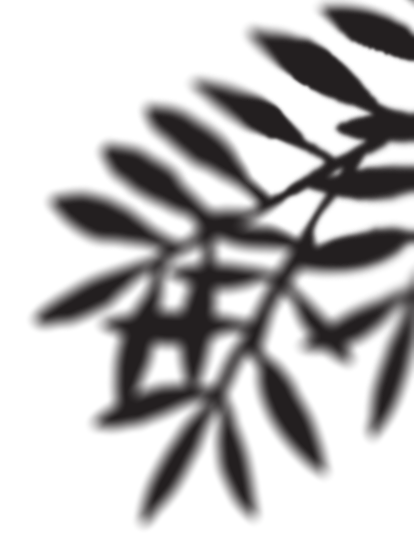 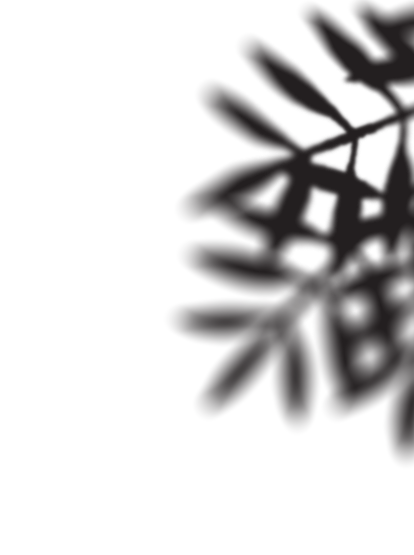 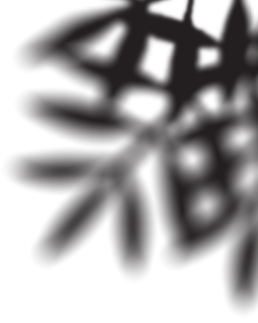 Bokslut 2022 för Brf Kämpen
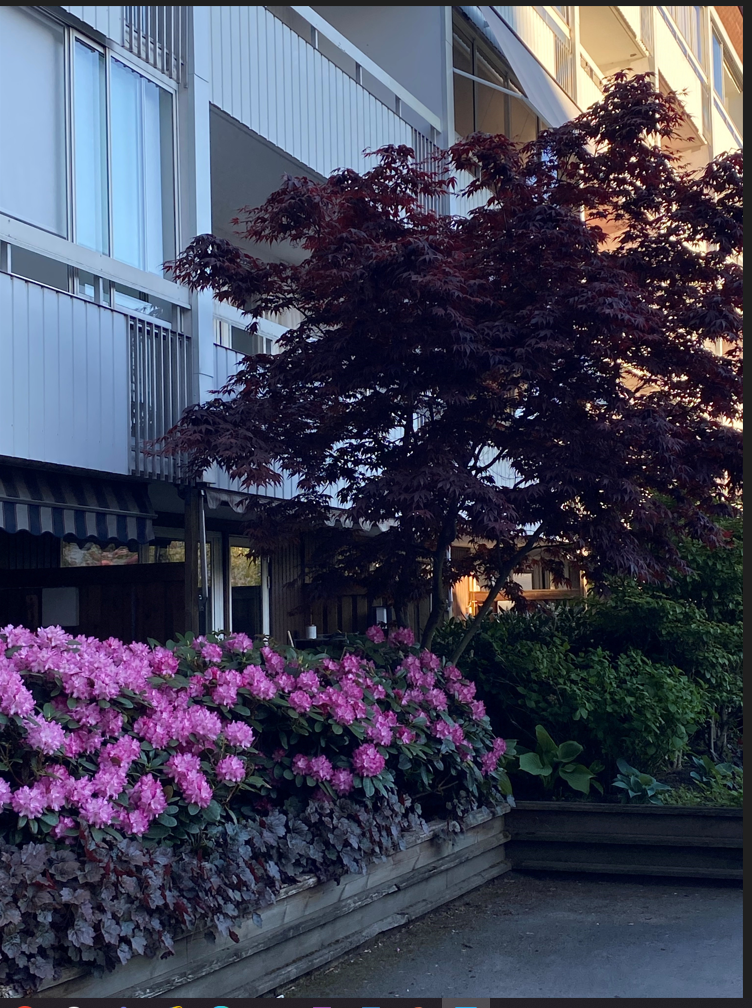 Omsättning 9 114 tkr      ( 8 955 tkr)
Resultat      -1 370 tkr     ( + 132 tkr)
Avgift/kvm      489 kr      ( 475 kr )
Skuld/kvm   1 954 kr      ( 1 577 tkr)
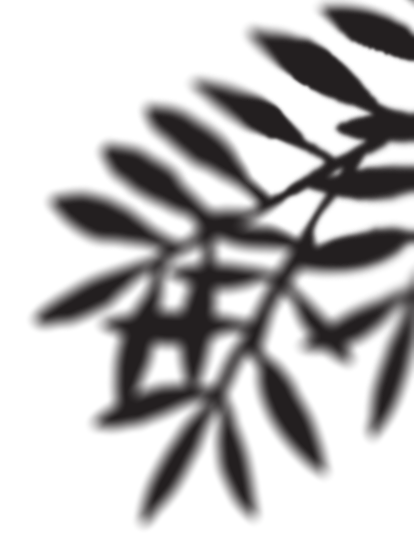 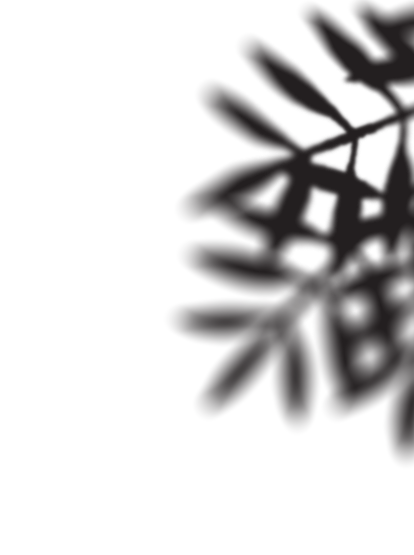 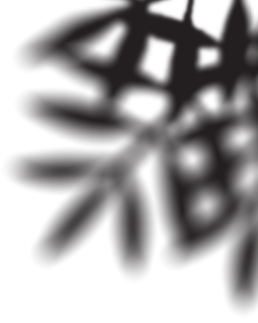 Avvikande poster
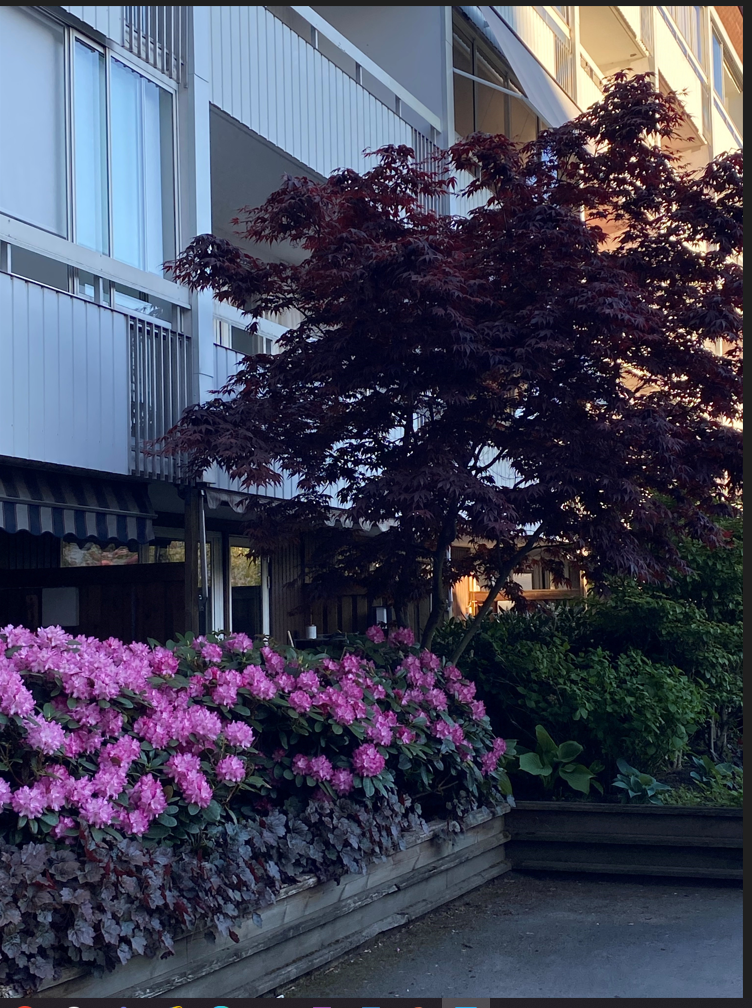 Räntekostnader   349 tkr  ( 136 tkr)
Räntehöjningar
Nya lån  (Hissar)
Driftskostnader 6 500 tkr.  ( 5 900 tkr )
 El
Sophämtning 
 Avskrivningar   1 111  tkr ( 873 tkr )
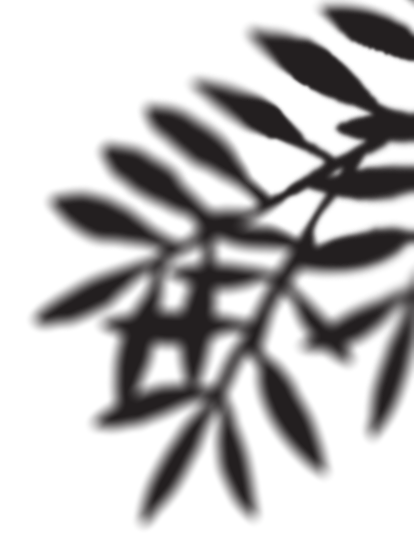 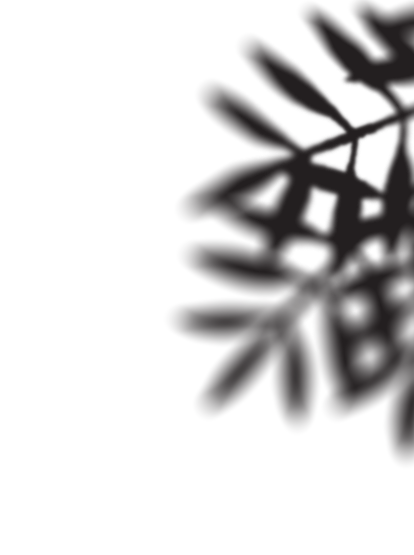 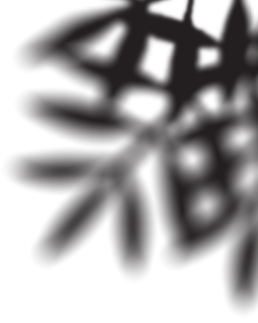 Kämpen jämfört med andra föreningar
Byggår                                            Lån/kvm         Avgift/kvm år 2023   Höjning/kvm 2023                             
1977-1979 (Kämpen)                     1 954               538                             49                                           
1965                                                 4 889               663                             32                                                 
1952                                                 2 116               654                             59                                                
1957                                                 3 511               726                             14                                                  
1962                                                 2 205               663                             71                                                   
1990                                                 4 468               693                             14                                                  
1991                                                 5 685               851                             59                                                  
1957-1959                                       2 510               674                             26                                                   
1961                                                    983               600                             42                                                  
1963                                                 3 198               702                             39                                                  
1988                                                 3 842               765                             15
Tack !
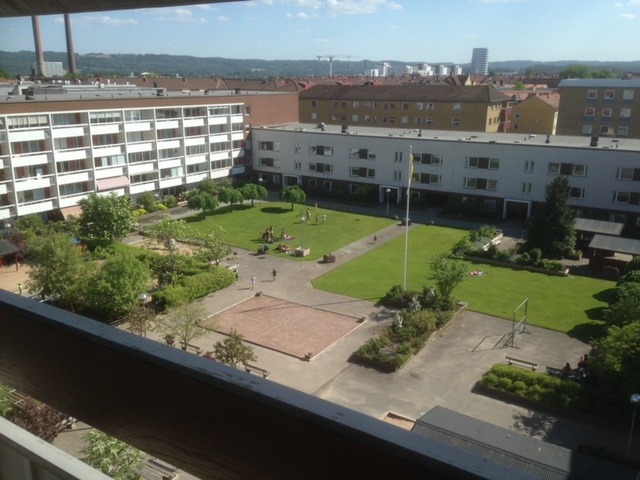 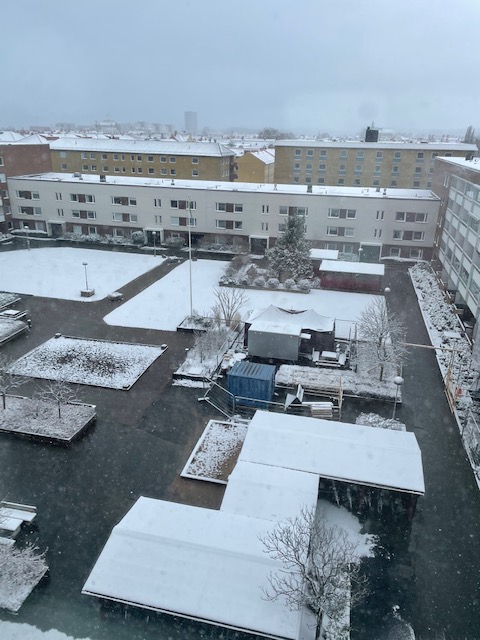 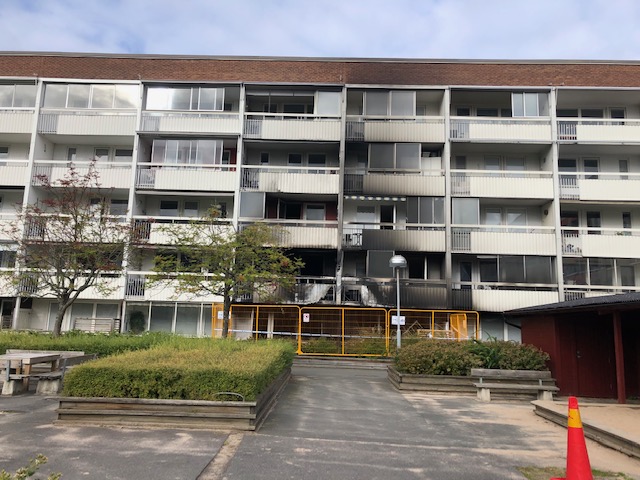